أوراق عمل وحدة

( يطبق مهارات الاتصال والتواصل الاساسية )

اعداد :

إيمان راشد الشامسي
الدرس التاسع
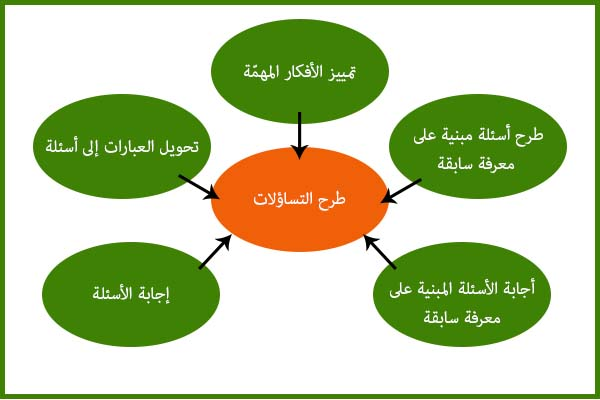 قيام الطالب باستخدام احد الاساليب لطرح سؤال